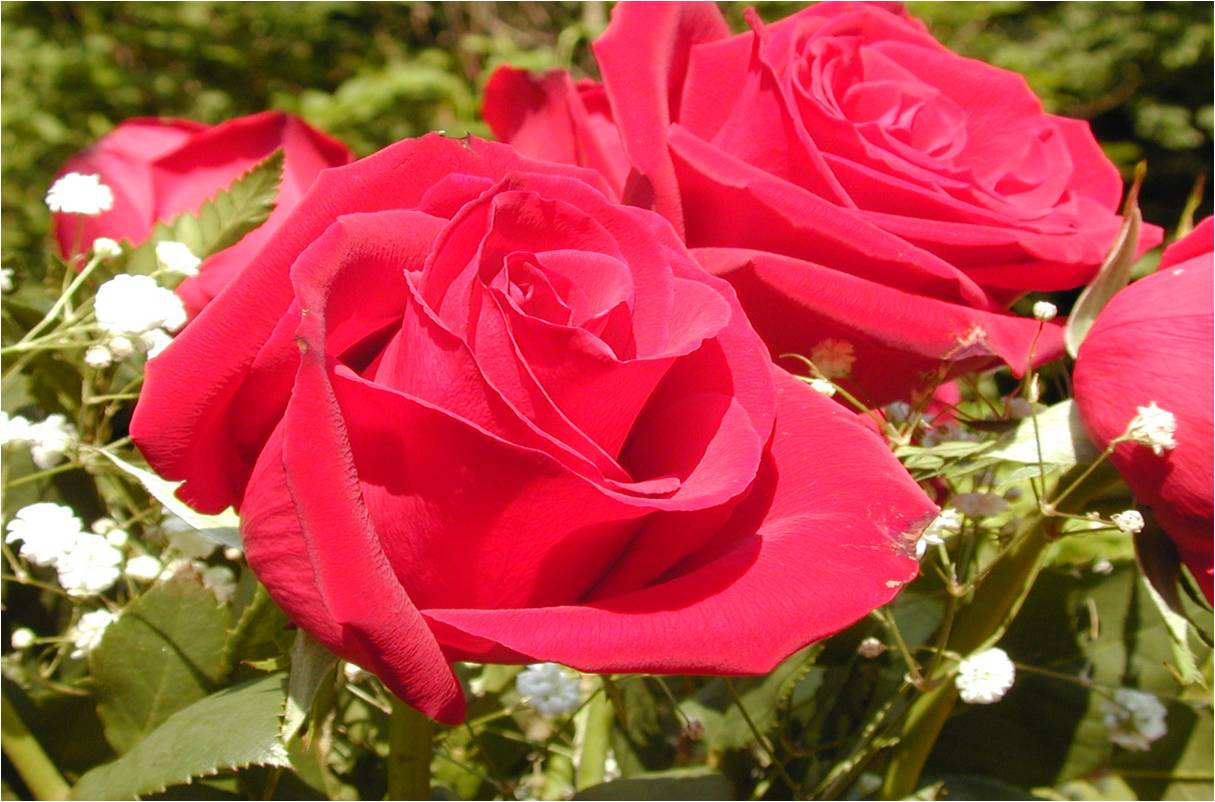 mevB‡K AvšÍwiK ï‡f”Qv
cvV Dc¯’vcYvq
‡gvt Avãyi iv¾vK 
cÖavb wk¶K
ivYxnvwU m.cÖv.we.
wkeMÄ, PuvcvBbveMÄ|
welq: MwYZ
cvV: e„Ë
†kªwY: 5g
wkLbdj
GB cvV †k‡l wk¶v_©xMY:
1. e„ËvKvi e¯‘ mbv³ Ki‡Z cvi‡e
2. e„Ë Kx Zv ej‡Z cvi‡e
3. e„‡Ëi †K›`ª, R¨v, e¨vmva© I e¨vm Gi 
bvg ej‡Z cvi‡e Ges mbv³ Ki‡Z cvi‡e|
wb‡Pi e¯‘¸‡jvi g‡a¨ AvK…wZMZ 
cv_©K¨ Av‡Q wKbv wPšÍv Ki
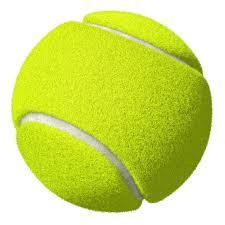 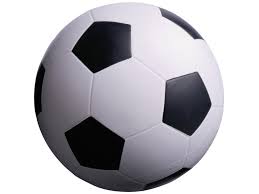 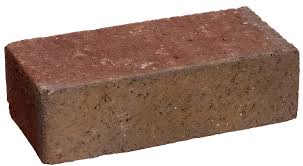 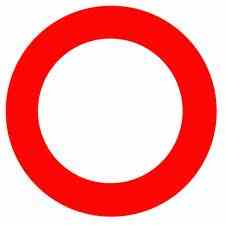 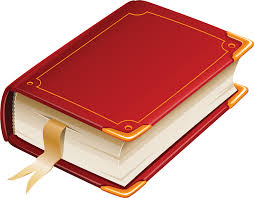 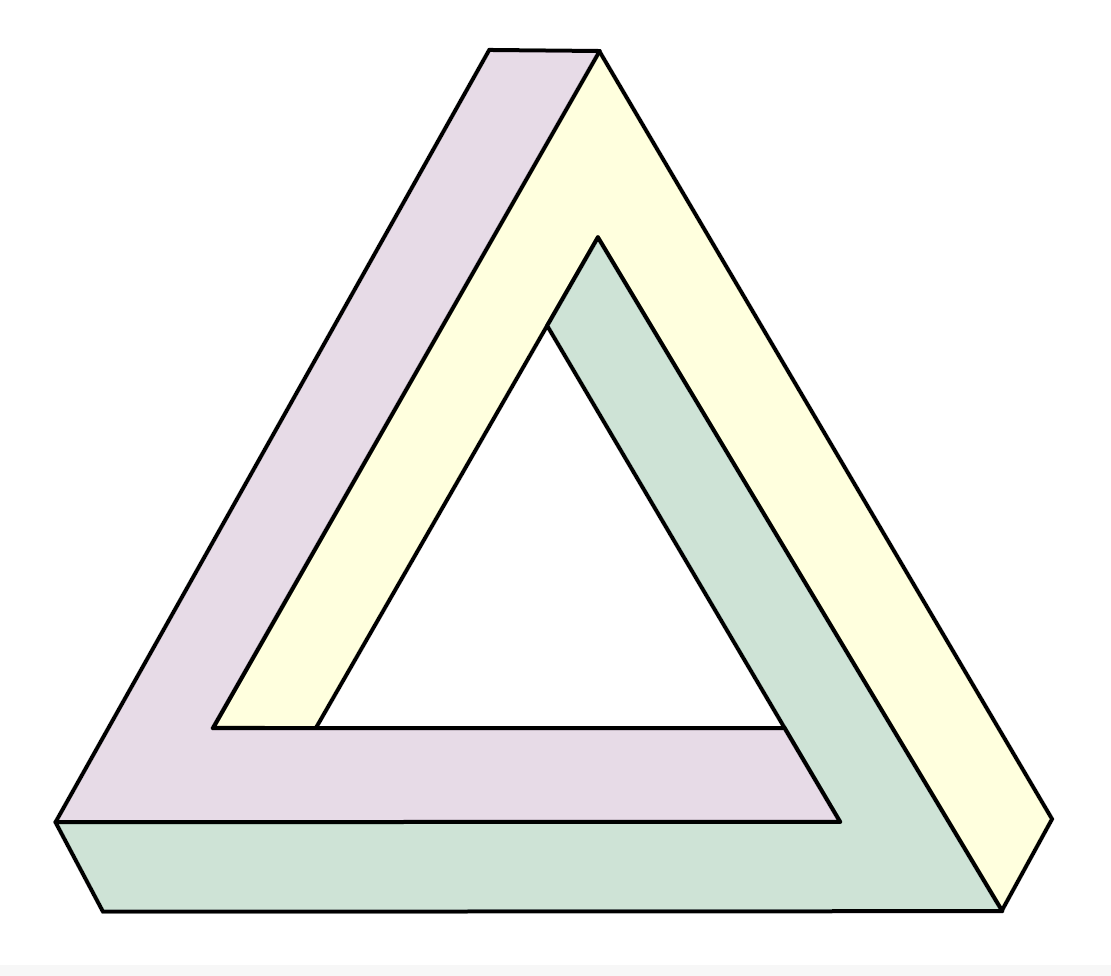 †Kvb¸‡jv †MvjvKvi I †Kvb¸‡jv
†MvjvKvi bq Zv c„_K Kwi
†MvjvKvi
†MvjvKvi bq
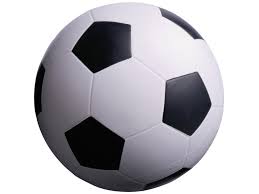 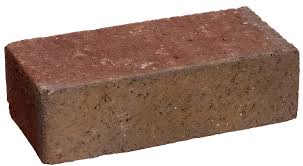 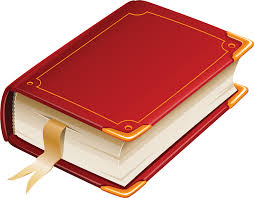 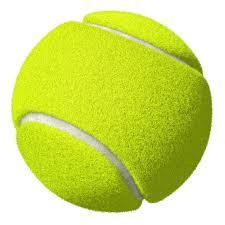 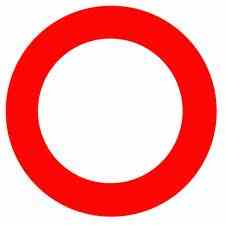 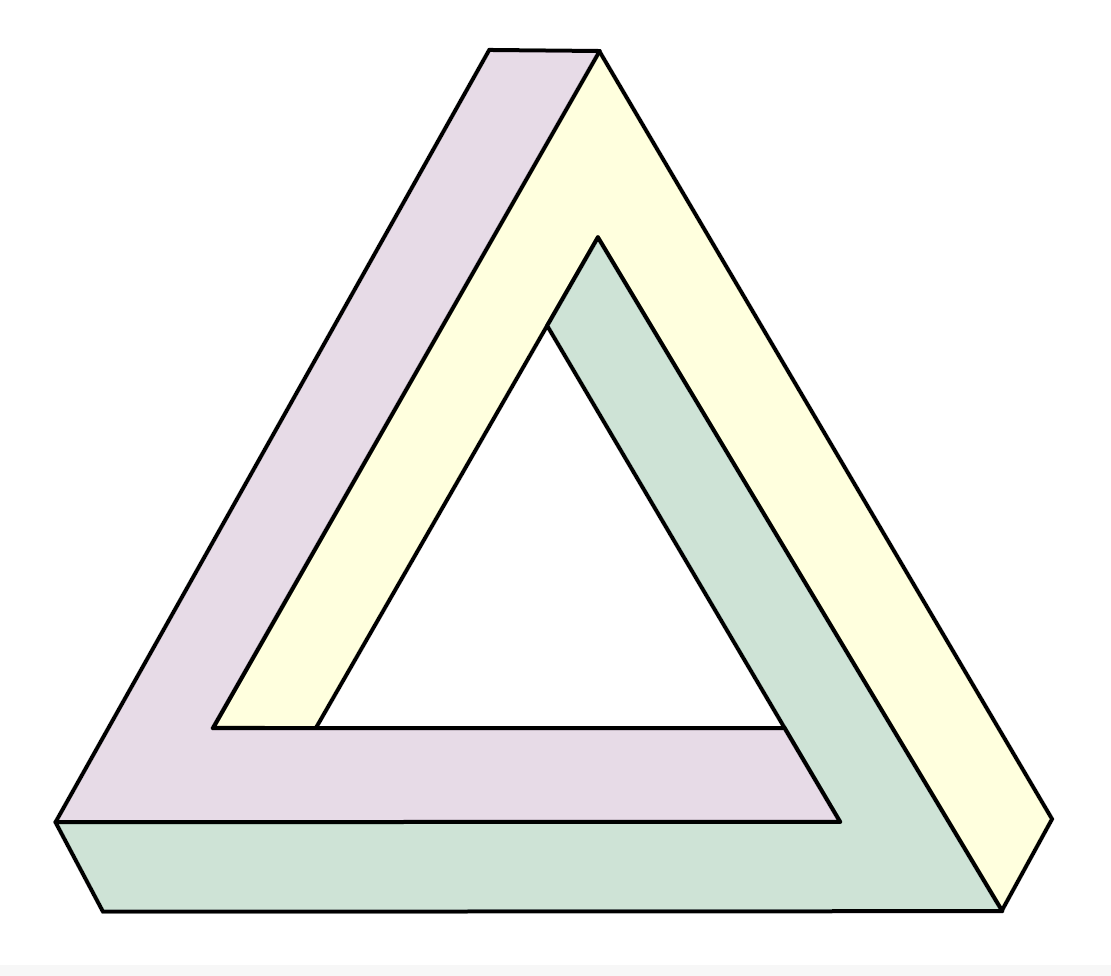 †h e¯‘¸‡jv †MvjvKvi

†m¸‡jv‡K Avgiv ej‡Z cvwi
e„ËvKvi
Zvn‡j AvR‡Ki cv‡Vi welq
e„Ë
mn‡R e„Ë AsKb
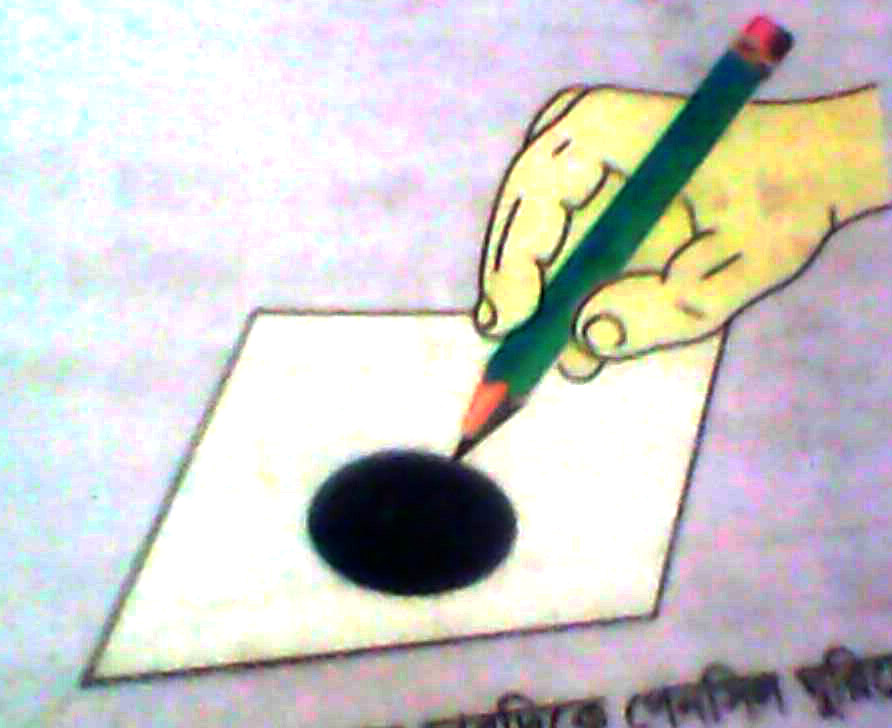 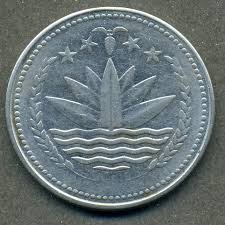 GKwU K‡qb Gi Pviw`‡K †cwÝj Nywi‡q GKwU e„Ë AsKb Kiv hvq
e„Ë
AswKZ e„‡Ëi eY©bv
1. GwU GKwU eµ †iLv
2. eµ †iLvwU Ave×
3. eµ †iLvi cÖwZwU we›`y †fZ‡ii
GKwU we›`y †_‡K mgvb `~‡i
e„Ë Kv‡K e‡j
Zvn‡j Avgiv
ej‡Z cvwi-
e„Ë GKwU Ave× eµ‡iLv
hvi cÖ‡Z¨K we›`z
wfZ‡ii GKwU we›`y †_‡K mgvb `~‡i
e„‡Ëi wewfbœ Ask
K
†K›`ª
N
L
M
†K›`ª n‡jv e„‡Ëi †fZ‡ii Ggb GKwU we›`y hv †_‡K e„‡Ëi Dc‡ii cÖ‡Z¨K we›`yi `yiZ¡ mgvb
(wP‡Î   N  n‡jv e„‡Ëi †K›`ª)
e„‡Ëi wewfbœ Ask
K
R¨v
N
L
M
e„‡Ëi †h‡Kvb `yBwU we›`yi ms‡hvRK †iLvsk n‡jv e„‡Ëi R¨v 
(wP‡Î   LM  n‡jv e„‡Ëi GwKU R¨v)
e„‡Ëi wewfbœ Ask
K
N
M
L
e¨vm
e¨vm e„‡Ëi †K›`ªMvgx R¨v
e¨v‡mi A‡a©K n‡jv e¨vmva©
(wP‡Î   LM  n‡jv e„‡Ëi GwKU e¨vm)
e„‡Ëi wPwýZ As‡‡ki bvg mbv³ Ki
wPwýZ AskwUi (N)
bvg mbv³ Ki
K
R¨v
N
†K›`ª
L
M
e¨vm
e¨vmva©
e„‡Ëi wPwýZ As‡ki bvg mbv³ Ki
wPwýZ AskwUi (LM)
bvg mbv³ Ki
K
R¨v
N
L
M
‡K›`ª
e¨vm
e¨vmva©
e„‡Ëi wPwýZ As‡ki bvg mbv³ Ki
wPwýZ AskwUi (LM)
bvg mbv³ Ki
K
R¨v
N
‡K›`ª
M
L
e¨vm
e¨vmva©
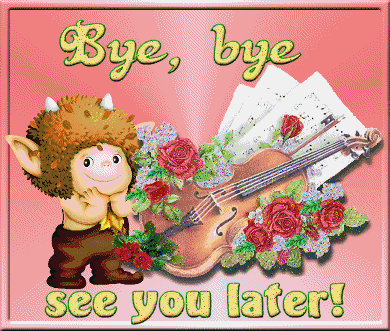 mevB‡K ab¨ev`